CTE – Instructor of EMS
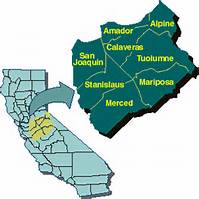 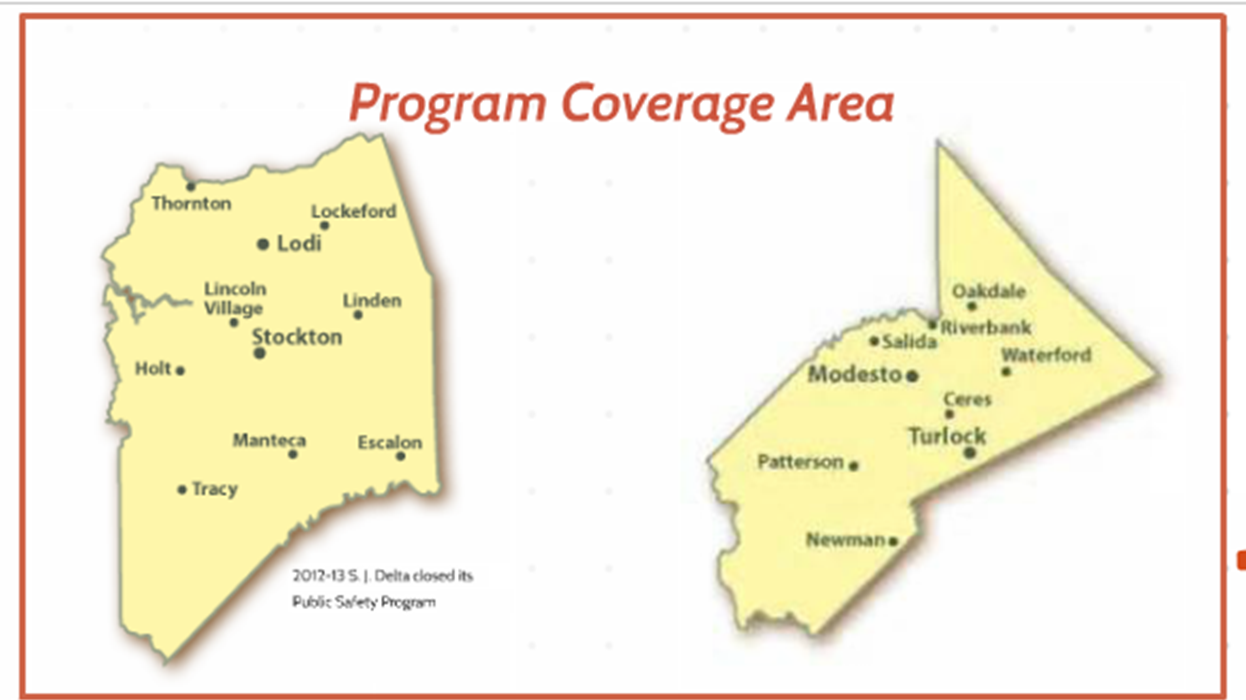 Pedro Mendez
Ron Cripe
November 4, 2016
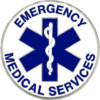 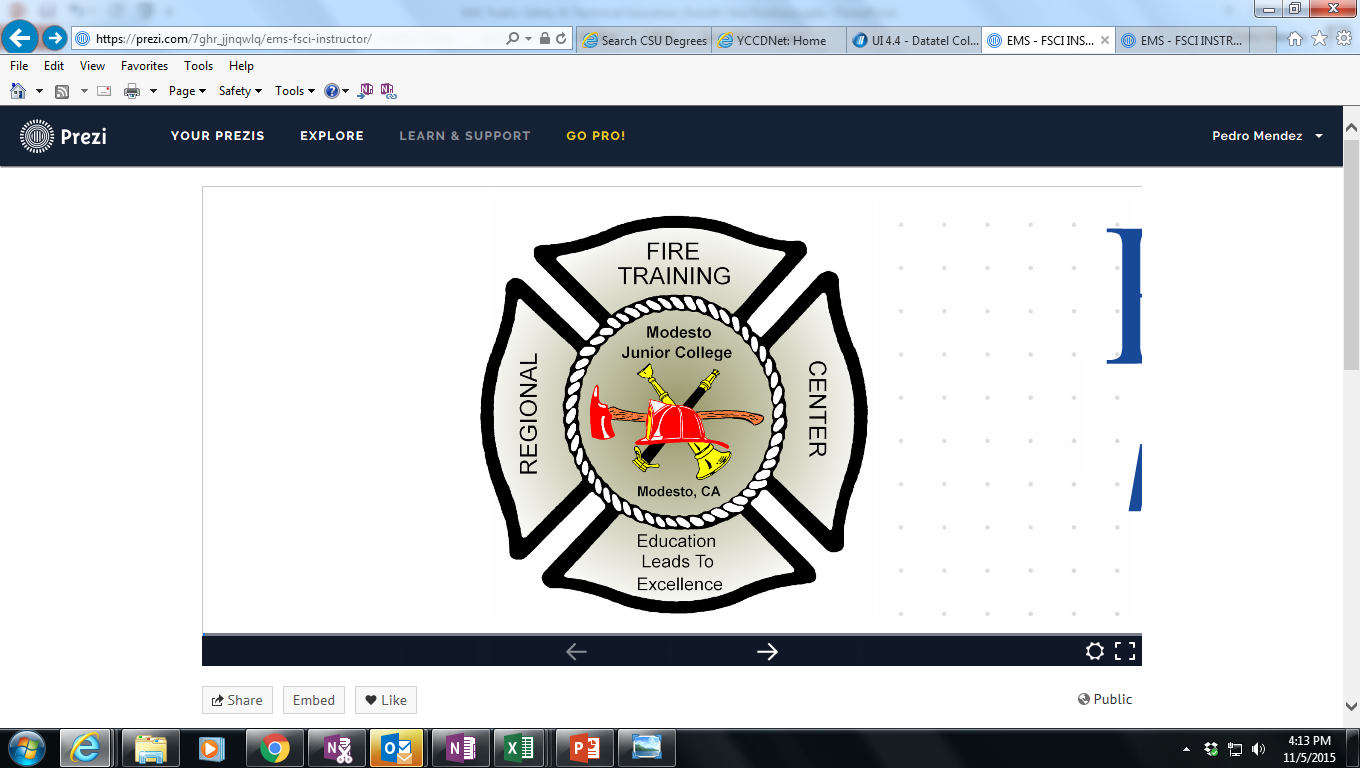 RFTC: EMS Program Market
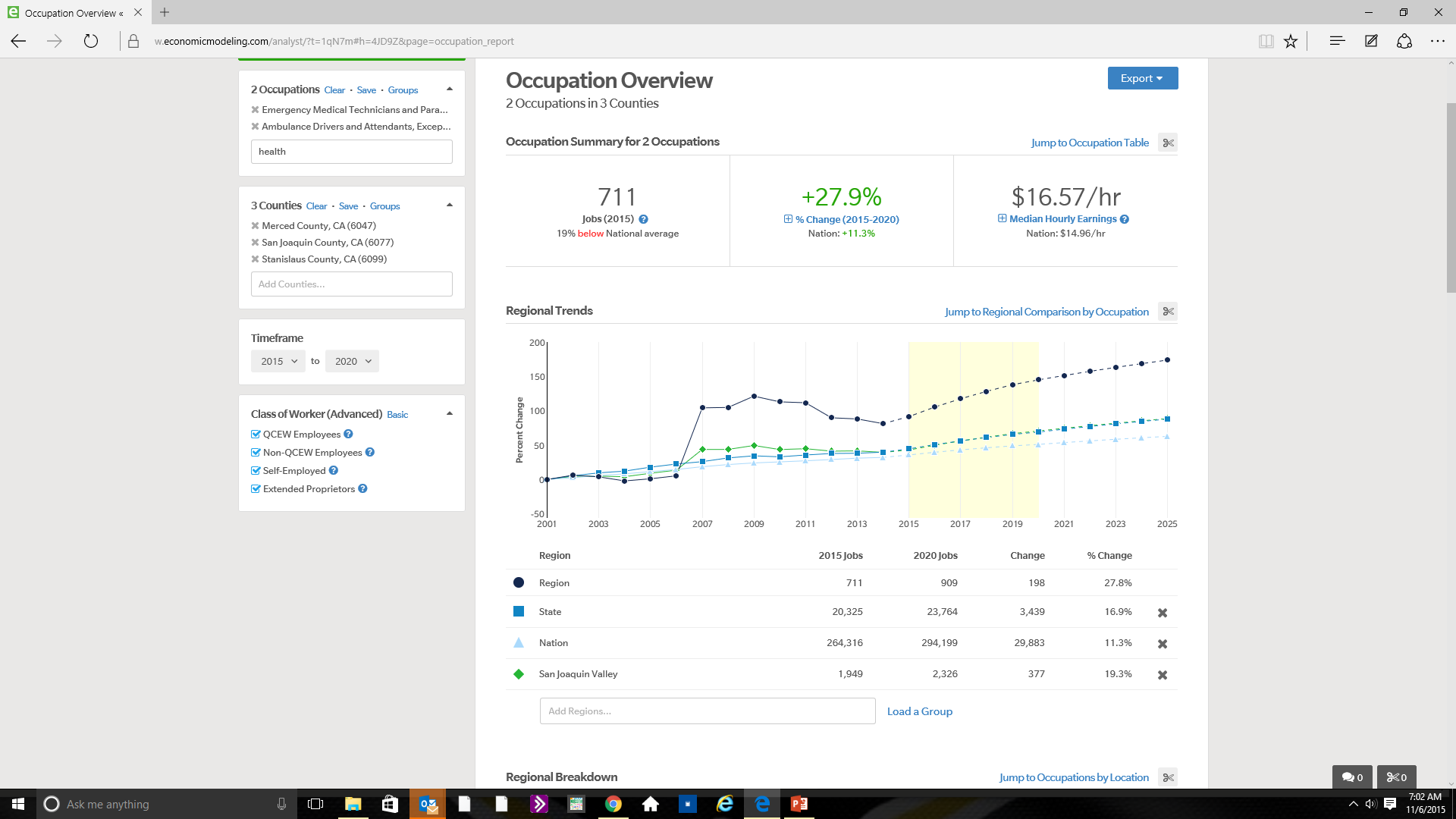 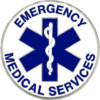 EMS Program Enrollment
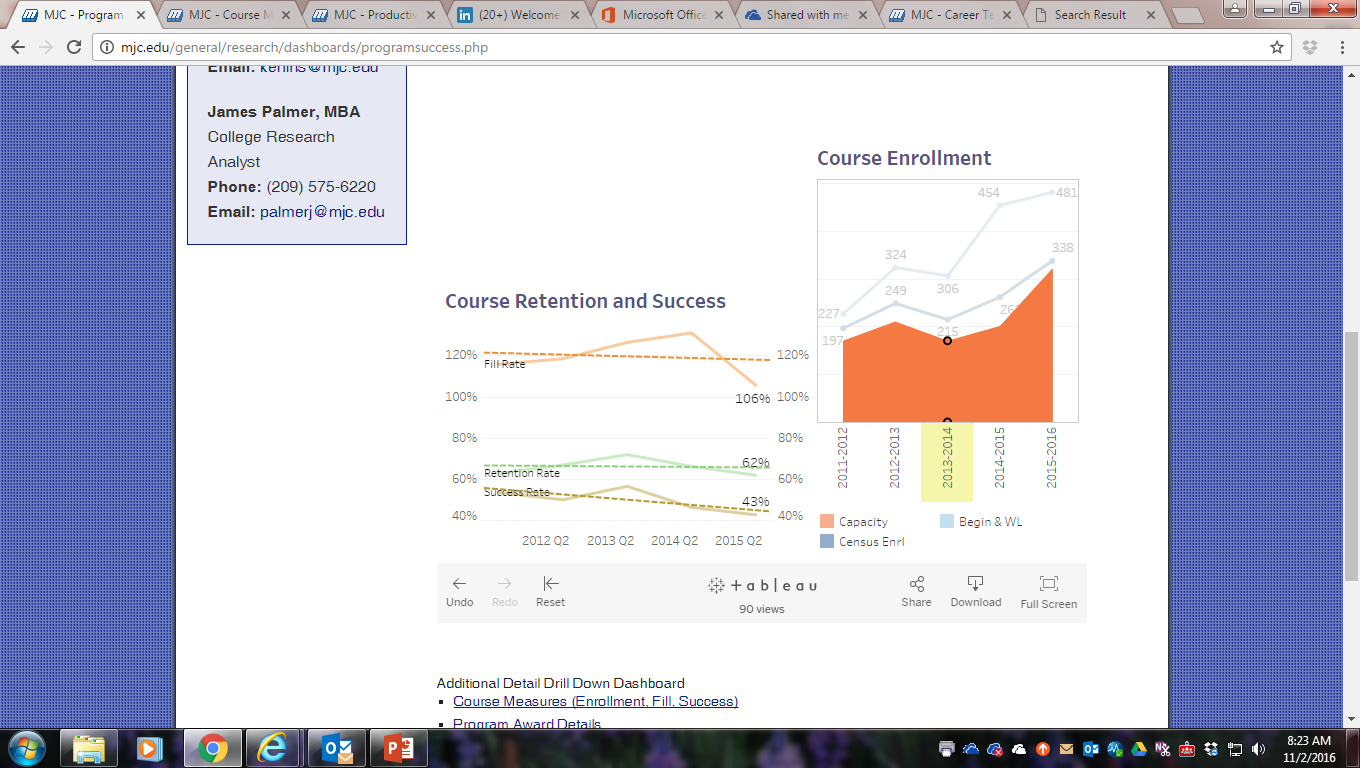 RFTC: Emergency Medical Services
Our Challenge:

EMS classes are heavily impacted. Typical 1st week of Class 50-60 students

Presently no Full Time EMS or FSCI Instructors at the Regional Fire Training Center

No College Accredited Paramedic Training Program in local region to respond to local workforce need.
Need for a FT EMS Instructor
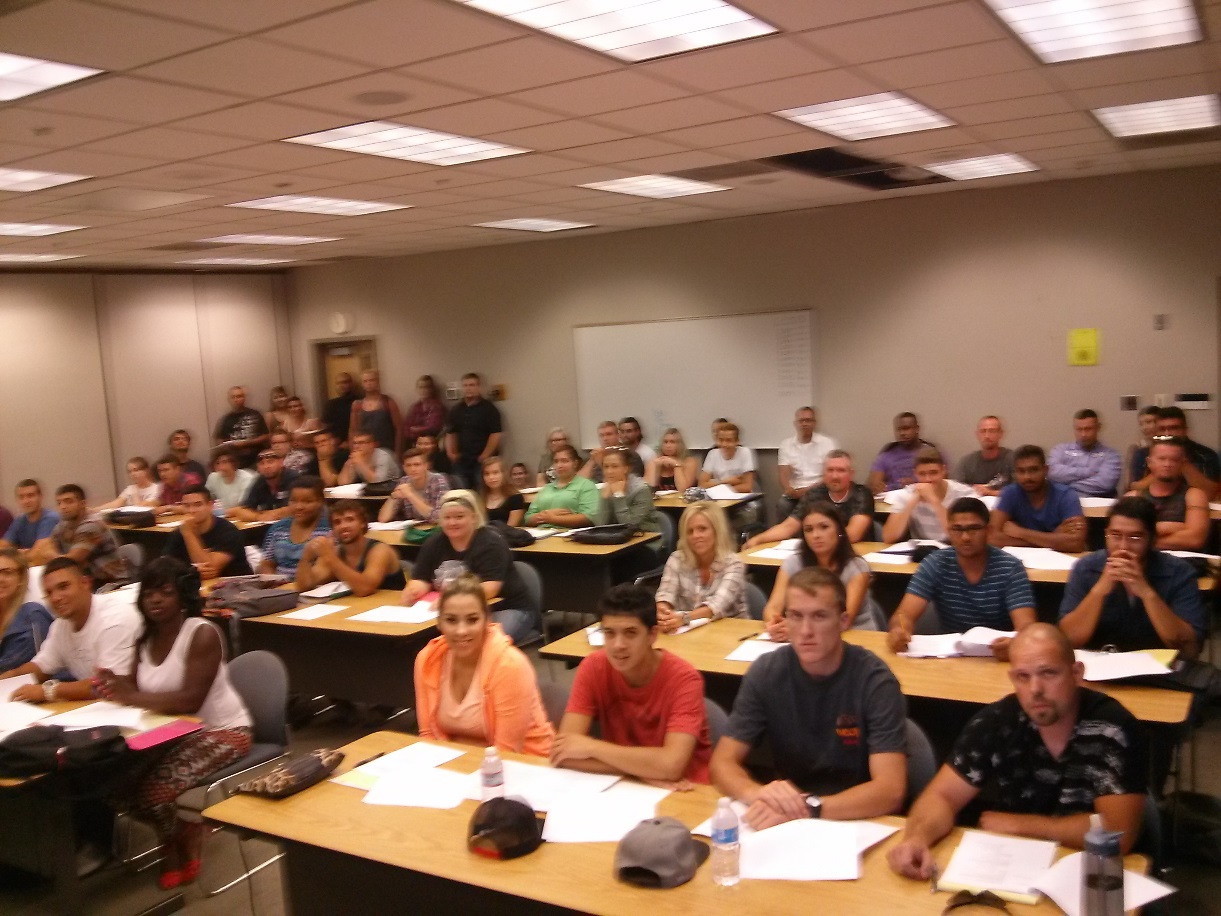 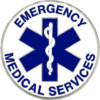 EMS FTE Faculty Assignment
Value of EMS Growth Hire
Support immediate EMS Growth Need

Lead New Paramedic Program (45-59 new FTES annually)

EMS and Paramedic Program Faculty Leadership & Stewardship

Develop Career Pathways with High Schools

Assure College and CA Licensing Compliance

FT Faculty = Higher Student Success

Support Strong Workforce Taskforce and WIOA recommendations to respond to Workforce needs.